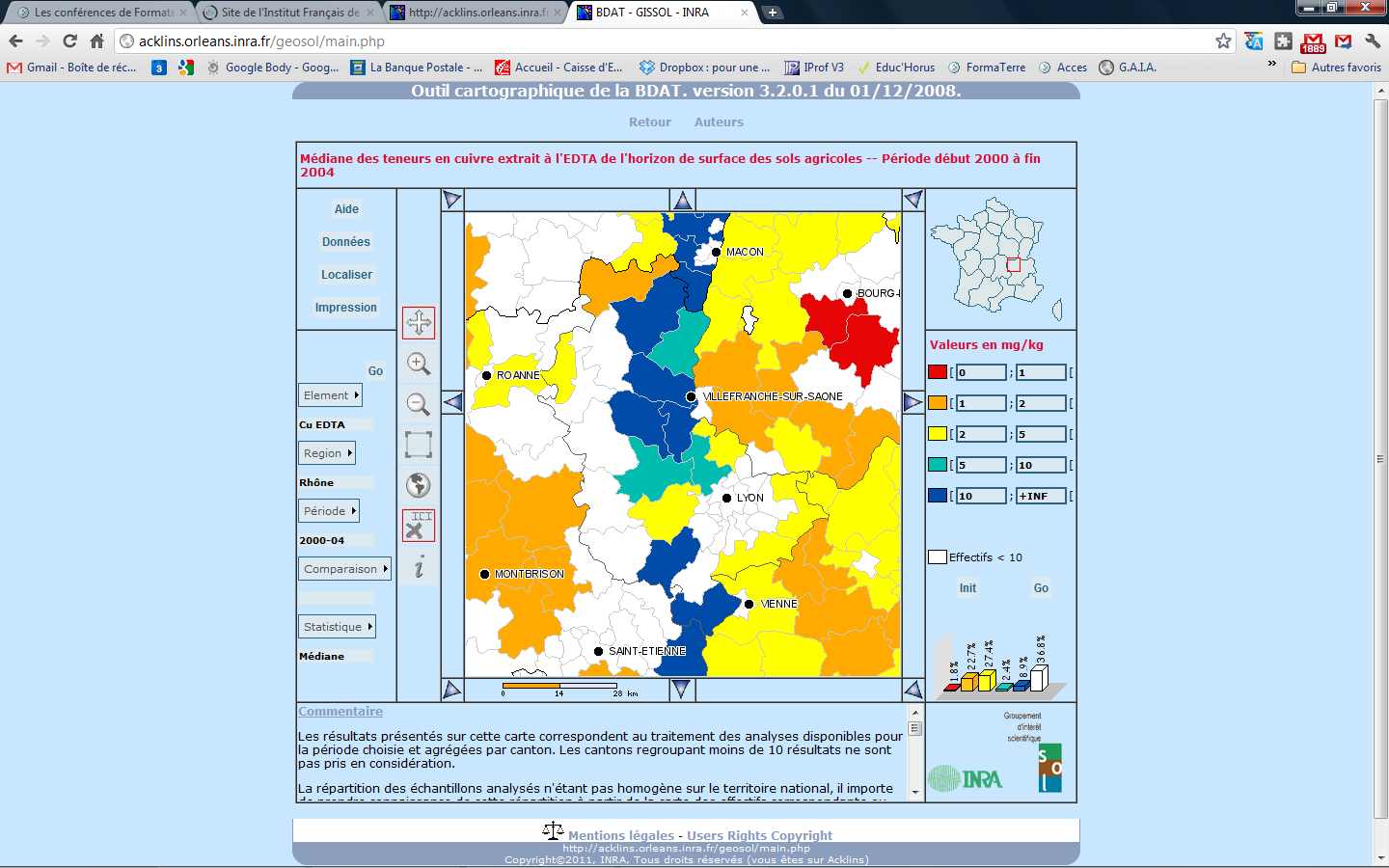 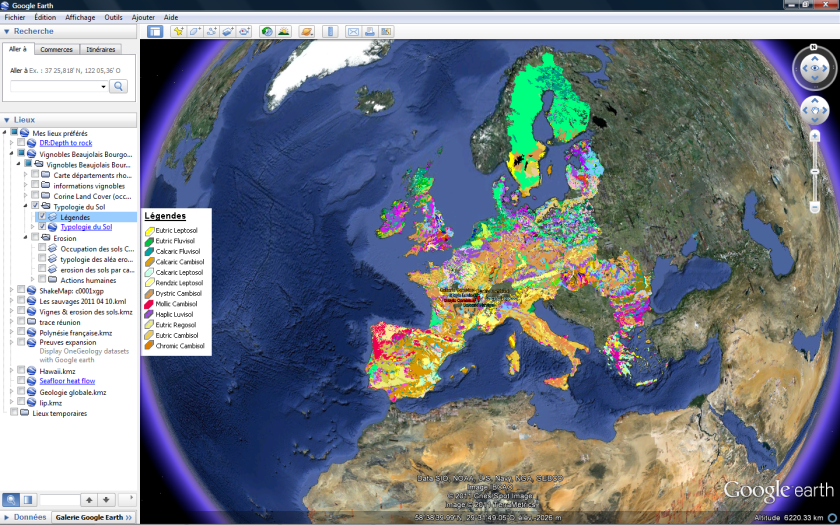 FORMATERRE 2011
Erosion des sols, impact de l'Homme au niveau des vignobles
Desvarenne Christophe
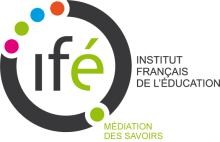 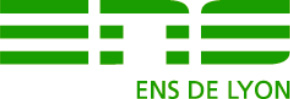 Erosion des sols, impact de l'Homme au niveau des vignobles
Place dans les programmes de SVT (Seconde):
Thème 2 : Enjeux planétaires et contemporains
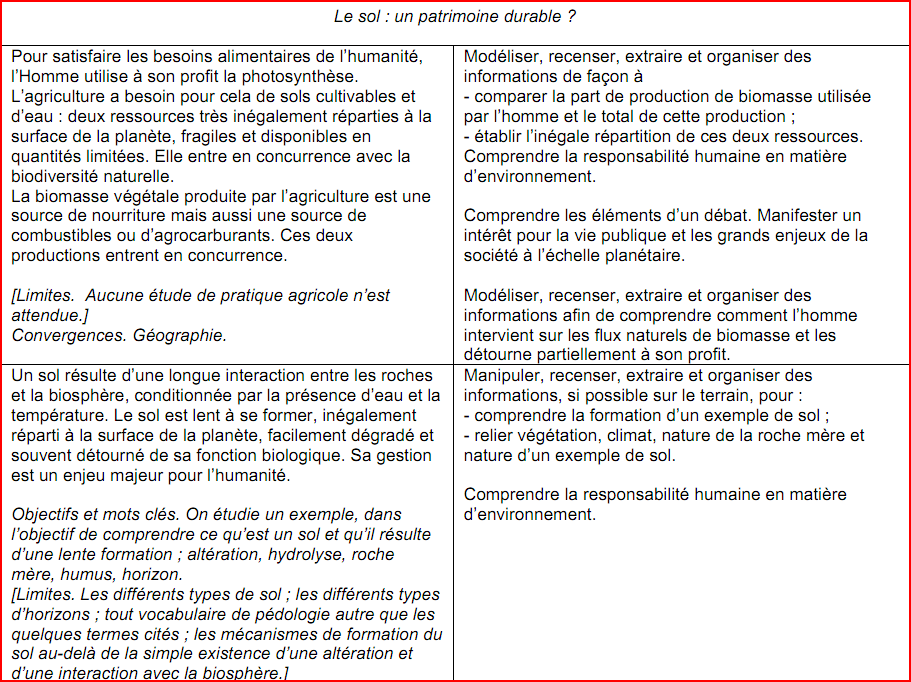 Erosion des sols, impact de l'Homme au niveau des vignobles
Quelques pistes d’applications pédagogiques :
1 Problème posé : 
	Quelles relations pourrait-on établir entre 	Vignobles et Erosion des sols ?
2 Des outils : SIG, bases de données, sites internet …
3 Des compétences et capacités exploitées et évaluables.
Erosion des sols, impact de l'Homme au niveau des vignobles
Problème posé :  Quelles relations pourrait-on établir entre Vignobles et Erosion des sols ?
Cadrer les recherches : 
Cibler un vignoble (Beaujolais Mâconnais)

Cibler les érosions potentielles (idées élèves…)

Cibler les outils et les limites de recherche.

Cibler les productions attendues.

Cibler les évaluations possibles.
Erosion des sols, impact de l'Homme au niveau des vignobles
2 Des outils : SIG, bases de données, sites internet …
SIG : Google Earth (lourd mais accessible) + un fichier « KMZ » (ou plusieurs plus légers) 

Bases de données : site INRA (GISsol)
Cartes érosion des sols INRA (Orléans)
Cartes (données européennes) DataSoils
Cartes occupation des sols (IFEN 
		=institut français pour 
		l’environnement)
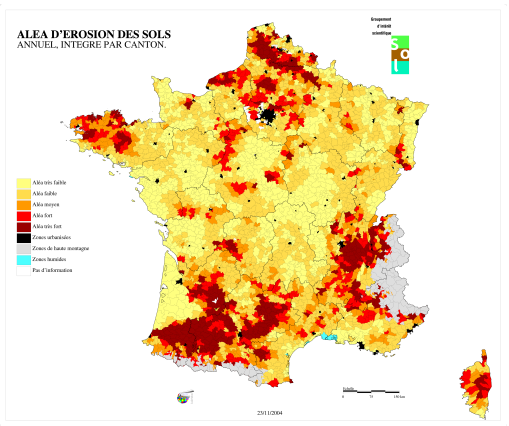 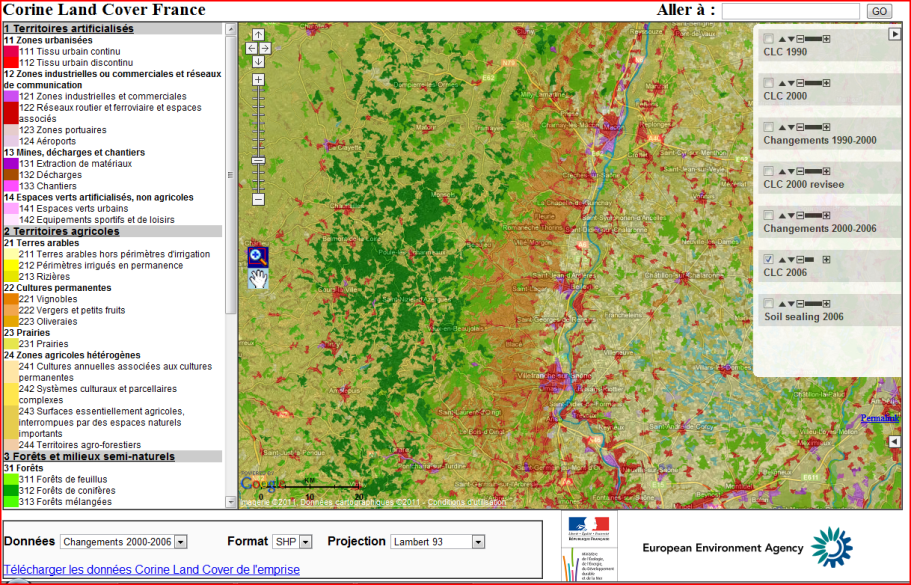 Erosion des sols, impact de l'Homme au niveau des vignobles
3 Des compétences et capacités exploitées et évaluables.
S’informer : se mobiliser en cohérence avec les consignes données (agir selon les consignes et saisir des informations utiles). 
Analyser : Extraire des informations et les exploiter 
Communiquer : Rendre compte de ses résultats en utilisant un vocabulaire adapté et en rédigeant une réponse argumentée 
Autonomie : Travailler efficacement seul ou en équipe (en respectant les règles de vie de classe et de sécurité). Soigner sa production.
Erosion des sols, impact de l'Homme au niveau des vignobles
Activité :

A- Proposer un scénario d’activités à l’aide des documents et outils proposés pour répondre au problème posé. 

B- Prendre en compte l’évaluation des compétences de chaque élève (ou binôme).